L’Afrique
Quand voit-on l’Afrique?
Qu’est-ce que l’Afrique ?
Une grande étendue de terre, entourée par des mers et des océans : c’est un continent.
Où placer l’Afrique sur un planisphère ?
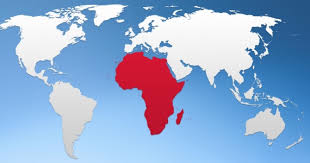 Quels paysages ?
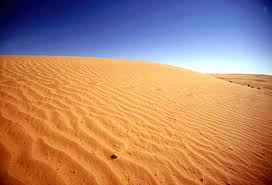 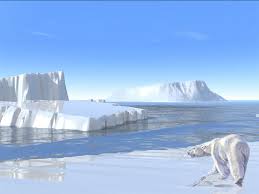 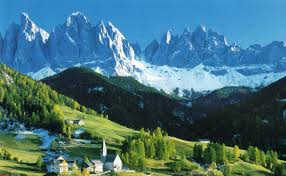 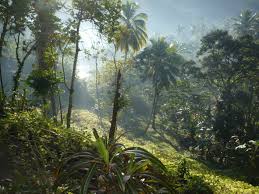 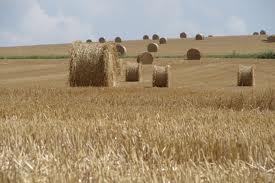 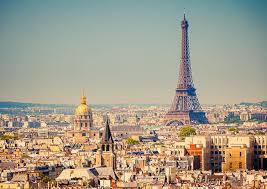 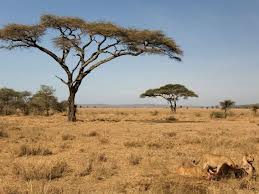 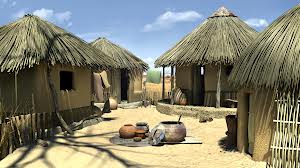 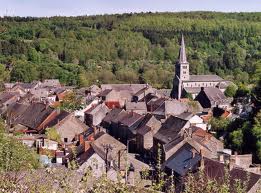 Le désert : climat sec
La forêt : climat humide
La savane : climat tropical
Le baobab
Une case